Beste Havo 4.
Programma aankomende les
Oefenopgaves 32 t/m 34. (goede oefeningen qua niveau voor het proefwerk/schoolexamen) 
Goed lezen en durf te vragen!
Denk rustig na, en zie het ook als puzzeltjes.
Enkelvoudige interest: interest over het kapitaal.
Samengestelde interest: interest over het kapitaal + over de eerdere rente.
1000 euro + 10% rente. enkelvoudige interest in verhouding tot samengestelde interest.
1000 euro start bedrag
Na 1 jaar bij enkelvoudige interest = 1000 + 100 rente (J1) = 1100
Na 2 jaar bij enkelvoudige interest = 1000 + 100 rente (J1)+ 100 rente (J2) = 1200
Na 3 jaar bij enkelvoudige interest = 1000 + 100 rente (J1) + 100 rente (J2) + 100 rente (J3) = 1300
Samengestelde interest
1000 + 100 rente = 1100 eind jaar 1.
1100 + 110 (rente over de 1100 eind jaar 1) = 1210 jaar 2.
1210 + 121 (rente over de 1210 eind jaar 2) = 1331 jaar 3.
Scheelt dus 31 euro t.o.v. enkelvoudige interest.
Wat kunnen we tot nu toe.
We weten nu, met de formule Kn = Ko * (1 + p/100)n dat we de eindwaarde van het kapitaal kunnen berekenen.
Vandaag gaan we kijken naar.
Stel je weet de eindewaarde al, en het rentepercentage en aantal periodes, en je wilt weten wat ko is.
Cq je wilt over 30 jaar, 40.000 euro op de bank hebben staan, als je 5% rente krijgt. Hoeveel geld moet je vandaag op de bank zetten wil je dat bereiken.
Hiervoor gebruiken de formule Ko = Kn / (1 + p/ 100)n
Zelfstandig maken 32
12 minuten de tijd.
Zorg dat je de stukjes theorie leest.
12
11
10
8
9
5
6
7
4
3
1
2
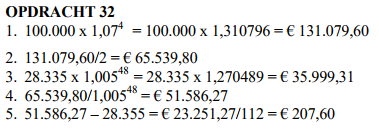 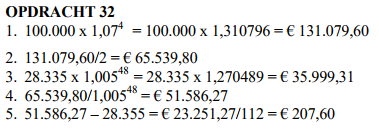 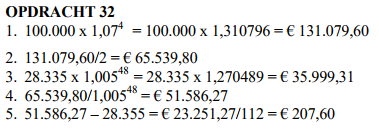 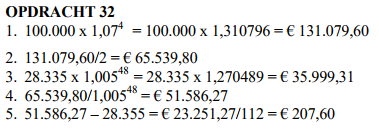 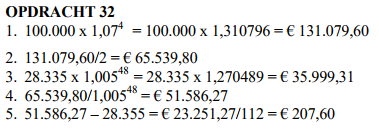 Zelfstandig maken 33
12 minuten de tijd.
Zorg dat je de stukjes theorie leest.
Tip: bereken hoeveel elke storting waard is op 1 januari 2013.
12
11
10
8
9
5
6
7
4
3
1
2
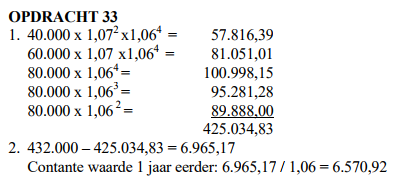 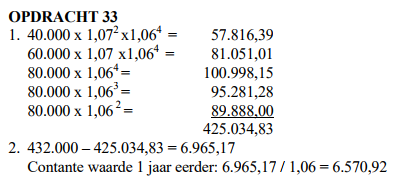 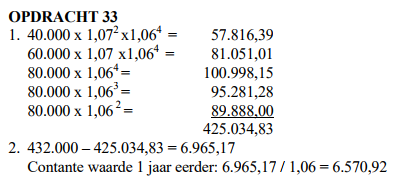 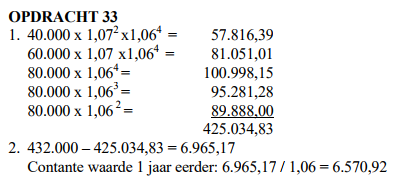 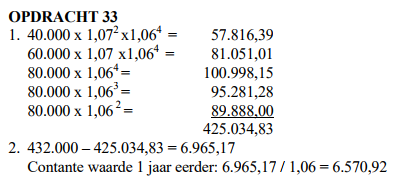 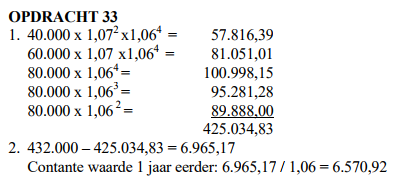 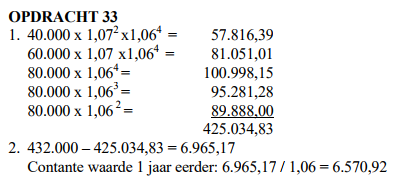 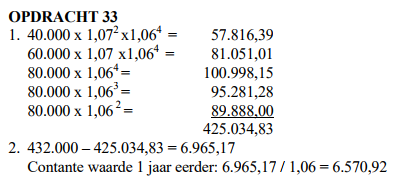 Zelfstandig maken 34
12 minuten de tijd.
Zorg dat je de stukjes theorie leest.
12
11
10
8
9
5
6
7
4
3
1
2
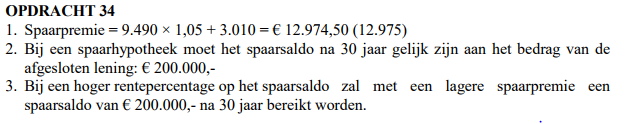 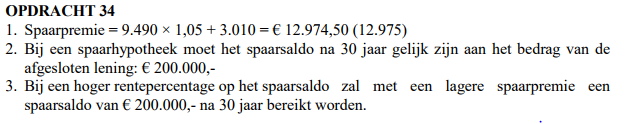 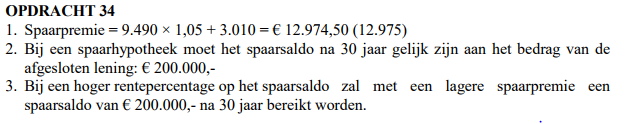